HOW TO USE QUALITY REGISTRY DATA FOR QUALITY IMPROVEMENT
34th SSAI Congress, Malmö, 6th September, 2017

Matti ReinikainenNorth Karelia Central Hospital, 
Joensuu, Finland
matti.reinikainen@siunsote.fi
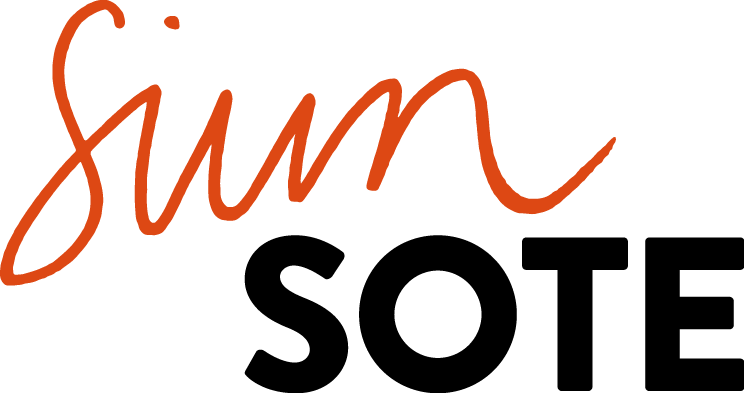 SUMMARY 1
Show interest in the performance statistics of your unit. Data per se do not create quality improvements, but your actions may make a difference.
Are there signals suggesting reasons for actions?
However, if the report claims that your performance statistics are good/poor, don’t get too excited/anxious – differences in results do not necessarily mean quality differences.
SUMMARY 2
Familiarise yourself with the main confounders affecting the performance calculations, e.g. factors that may affect the calculation of the standardised mortality ratio (SMR):
Poor fit of the risk-adjustment model
Factors affecting the measurement of severity of illness
The measurement of mortality – bias caused by differences in hospital discharge practices
Random variation
Yule-Simpson’s paradox
SUMMARY 3
Dig deeper: try to find the factors that explain differences between units
What is it that your comparator is doing better? Is there something that you could learn, perhaps some good practices that you might copy?
Sometimes, the data may tell you that you are doing well. That’s a good reason for being happy, but beware of becoming self-satisfied!
[Speaker Notes: Do you admit too many patients with hopeless prognosis?
Do you discharge the patients too early?
Do you have problems with post-ICU care?
Do you have problems with pre-ICU care?
Do you have problems with certain patient groups?
Do you spend more money than others do on blood products or drugs?
Do you have too many / too few nurses?]